Eszközök készítése Pythonnal 1
Desktop GIS / GIS-rendszerek és -alkalmazások 2.
2023.04.25.
Bede-Fazekas Ákos
ArcMap és Python
ArcGIS kapcsolata nyelvekkel
sok programozási nyelvvel együttműködik
de a Pythonnal jár kéz a kézben
Visual Basickel (VB script) is találkozunk pl. mezőérték számításánál vagy feliratozásnál
SQL adatbázislekérdező-nyelv – elemek kiválasztásánál
a Python sok helyen megjelenik a programban
mezőérték számítása
feliratozás
eszközök készítése
Python-ablak
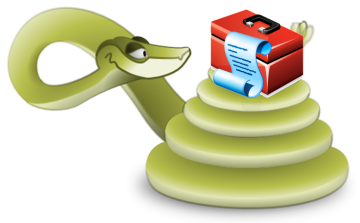 10:53
ArcMap és Python
mai óra
ismétlés (vektoros eszközök, szkripteszköz készítése)
elemkiválasztás különböző fájltípusok esetén
jövő hét
rasztereszközök
mezőérték számítása Pythonnal
attribútumtábla szerkesztése Pythonnal
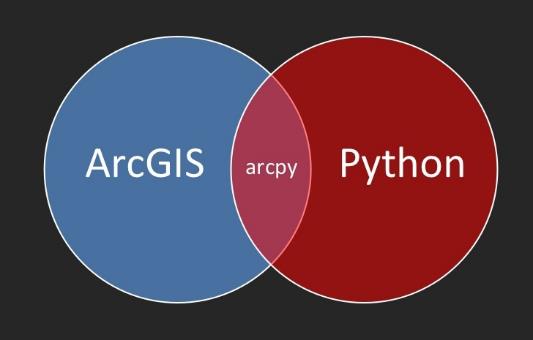 10:53
Ismétlés – eszközök
négyféle eszköz létezik az ArcMapben
beépített eszköz (built-in tool)
modelleszköz (model tool) – Model Builderből hozzuk létre
szkripteszköz (script tool) – szövegszerkesztőben, programfejlesztési környezetben hozzuk létre (pl. VS Code)
speciális eszköz (specialized tool) – ritka
mi felhasználóként jellemzően
beépített eszközt és szkripteszközt futtatunk
modelleszközt és szkripteszközt készítünk
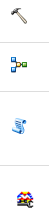 10:53
Ismétlés – szkripteszközök
előnye:
újrahasználható
megosztható másokkal
kényelmes, kattintgatós felülete is lesz
a saját szkripteszköz(öke)t egy új, saját eszköztárba (Toolbox) kell rakni
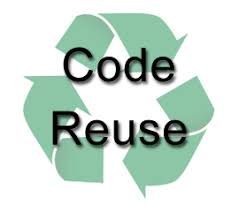 10:53
Ismétlés – új szkripteszköz készítése
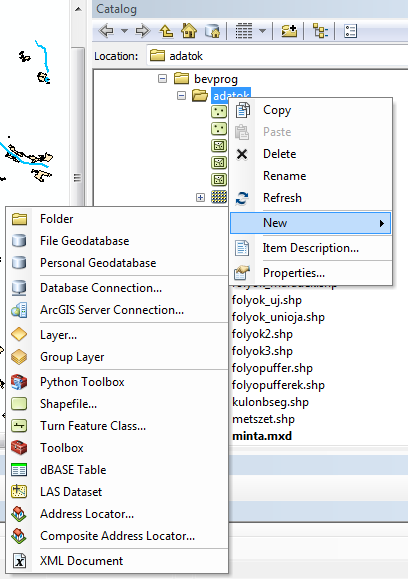 új szkripteszköz létrehozására két lehetőségünk van
hagyományos eszköztárba (Toolbox) illesztve varázslóval (egyszerű)
programozott eszköztárba (Python Toolbox) illesztve (bonyolult, nem tanultuk)
hagyományos eszköztár létrehozása
ArcCatalog > jobb klikk a mappára > New > Toolbox
át is nevezhetjük
a tulajdonságainál (jobb klikk > Properties…) megadhatunk aliast
hagyományos eszköztár hozzáadása az ArcToolboxhoz
fogd és vidd módszerrel
vagy ArcToolbox-ra jobb klikk > Add Toolbox…
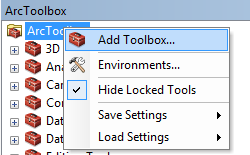 10:53
Ismétlés – új szkripteszköz készítése
szkripteszköz hozzáadása a hagyományos eszköztárhoz
ArcCatalogban vagy ArcToolboxban jobb klikk az eszköztár nevére > Add > Script…
megadjuk a nevét, rövid és hosszú leírását
kiválasztjuk a szkriptfájlt + legyen bepipálva a "Run Python script in process"
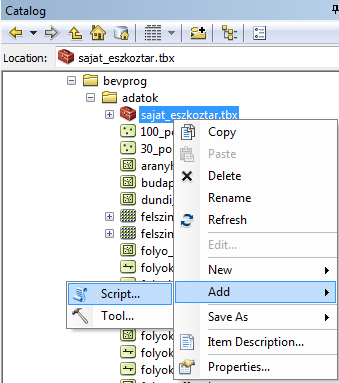 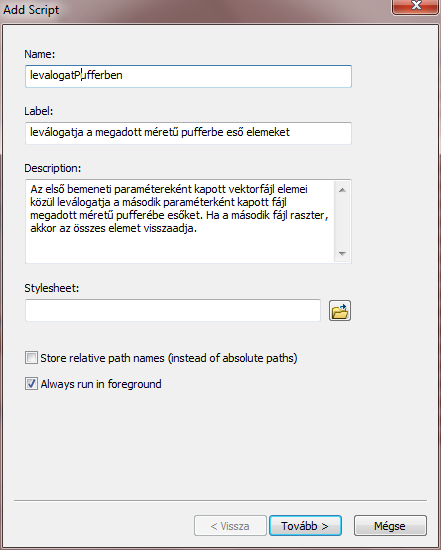 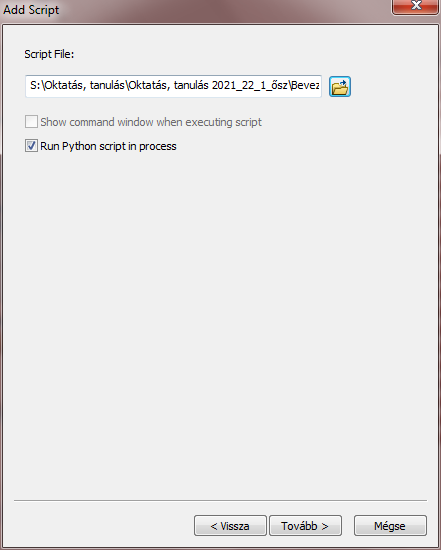 10:53
Ismétlés – új szkripteszköz paraméterei
paraméterek megadása
név (Display Name)
adattípus (Data Type)
kötelező/opcionális (Type)
bemeneti/kimeneti (Direction)
alapértelmezett érték opcionális paramétereknél (Default)
ezeket később is tudjuk módosítani
jobb klikk > Properties… > Parameters
a paraméternév legyen beszédes
nem kell megegyeznie a szkriptben használt változónévvel
elvileg tartalmazhat ékezetes betűket is
de akkor nem tudjuk majd a Python-ablakból meghívni
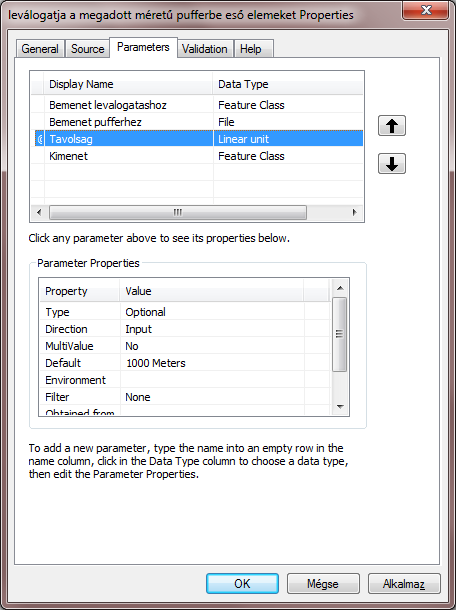 10:53
Ismétlés – új szkripteszköz meghívása
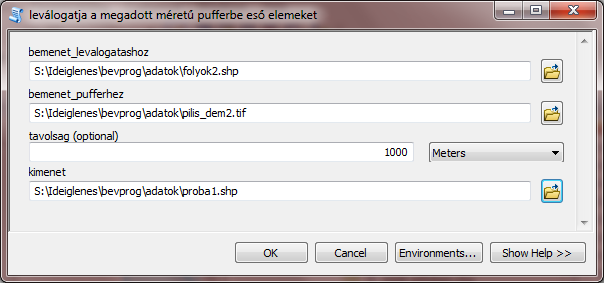 meghívás kattintgatós módon (eszköztárból)
dupla kattintás a szkripteszközre
pont ugyanúgy, mint az ArcMap saját szkriptjeinél
meghívás az ArcMap Python-ablakából
ugyanúgy, mintha egy ArcPy-függvény lenne
lefutott szkripteszköz meghívási kódja lekérhető a Results ablakban (Geoprocessing > Results): jobb klikk > Copy As Python Snippet
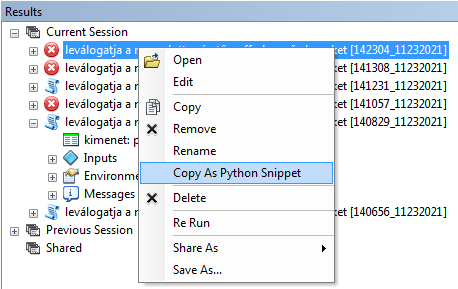 10:53
Ismétlés – új szkripteszköz Python-kódja
a szkripten belül ezekre kell figyelni:
paraméterek elkapása szövegként az arcpy.GetParameterAsText(sorszám) függvénnyel, ahol a sorszám jelzi a paraméter sorszámát 0-tól kezdve
print() helyett az arcpy.AddMessage() függvénnyel üzenhetünk a felhasználónak
a legtöbb ArcPy-függvényt úgy hívjuk meg, hogy a paramétereik változókat vesznek át
ha a hibákat el akarjuk kerülni
ellenőrizgessük a bemeneti paraméterek létezését, típusát stb.
pl.arcpy.Exists()-szel, arcpy.Describe()-bal
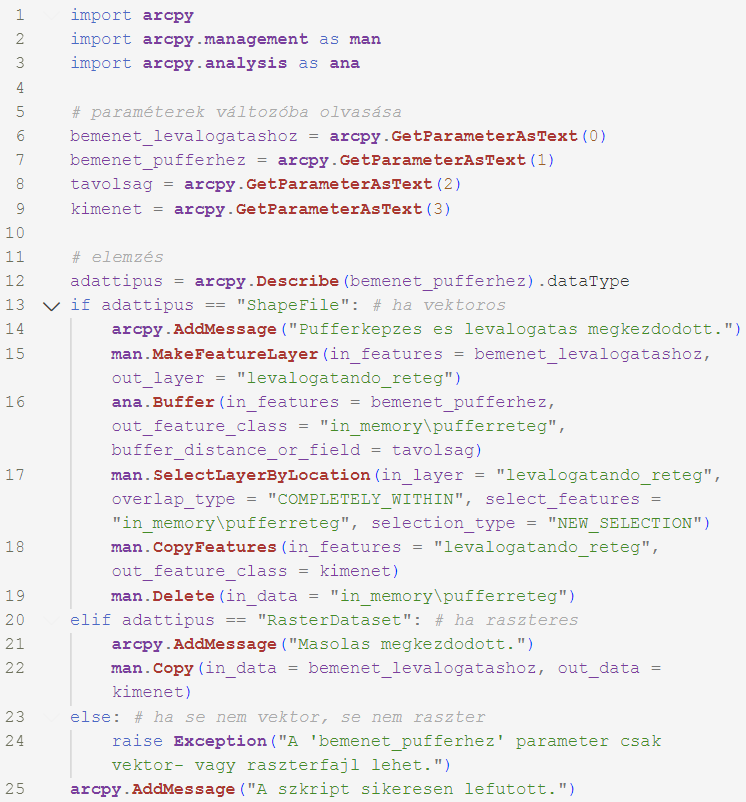 10:53
Ismétlés – főbb eszköztárak, modulok
általános célú arcpy-függvények és -tulajdonságok
munkakörnyezet lekérése/módosítása: arcpy.env.workspace
fájlok listázása: arcpy.ListRasters(), arcpy.ListFeatureClasses(), arcpy.ListDatasets(), arcpy.ListFiles()
fájlok létezésének vizsgálata: arcpy.Exists()
mezők listázása: arcpy.ListFields()
jellemzők lekérése: arcpy.Describe()
arcpy.mapping
arcpy.analysis
arcpy.management
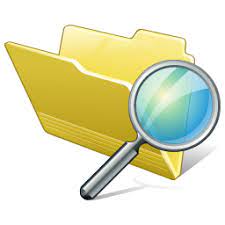 10:53
Ismétlés – főbb eszköztárak, modulok
általános célú arcpy-függvények és -tulajdonságok
arcpy.mapping
dokumentum elérése (+tulajdonságok lekérése/módosítása, mentés): arcpy.mapping.MapDocument()
tartalomjegyzék elemeinek listázása (+tulajdonságok lekérése/módosítása): arcpy.mapping.ListLayers() 
nyomtatási elrendezések lekérése: arcpy.mapping.ListDataFrames()
nyomtatás: arcpy.mapping.PrintMap(), arcpy.mapping.ExportToPDF(), arcpy.mapping.ExportToJPEG(), arcpy.mapping.ExportToGIF(), arcpy.mapping.ExportToBMP()
arcpy.analysis
arcpy.management
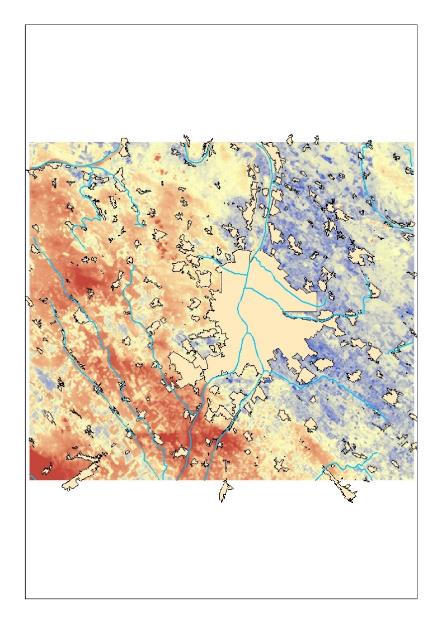 10:53
Ismétlés – főbb eszköztárak, modulok
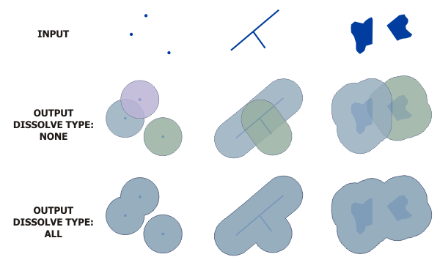 általános célú arcpy-függvények és -tulajdonságok
arcpy.mapping
arcpy.analysis
körbevágás: arcpy.analysis.Clip()
pufferképzés: arcpy.analysis.Buffer()
halmazműveletek: arcpy.analysis.Union(), arcpy.analysis.Intersect(), arcpy.analysis.Erase(), arcpy.analysis.SymDiff()
arcpy.management
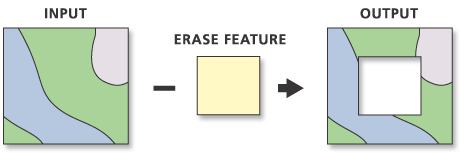 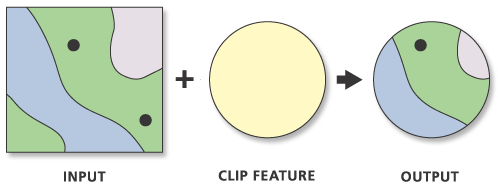 10:53
Ismétlés – főbb eszköztárak, modulok
általános célú arcpy-függvények és -tulajdonságok
arcpy.mapping
arcpy.analysis
arcpy.management
fájlok másolása: arcpy.management.Copy()
vektorfájlok/-rétegek másolása (mentése):arcpy.management.CopyFeatures()
fájlok törlése: arcpy.management.Delete()
vektorfájlok/-rétegek, ill. kijelölt elemek törlése: arcpy.management.DeleteFeatures()
hiányzó vetület megadása: arcpy.management.DefineProjection()
átvetítés: arcpy.management.Project()
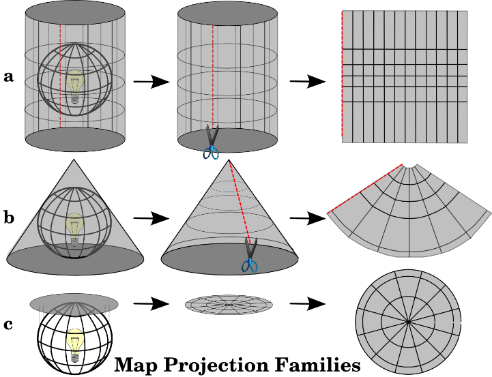 10:53
Ismétlés – főbb eszköztárak, modulok
általános célú arcpy-függvények és -tulajdonságok
arcpy.mapping
arcpy.analysis
arcpy.management
mező hozzáadása: arcpy.management.AddField()
mező törlése: arcpy.management.DeleteField()
mezőértékek kiszámolása: arcpy.management.CalculateField()
összes/kiválasztott elemek megszámolása:arcpy.management.GetCount()
ideiglenes vektorréteg létrehozása: arcpy.management.MakeFeatureLayer()
ideiglenes attribútumtábla létrehozása: arcpy.management.MakeTableView()
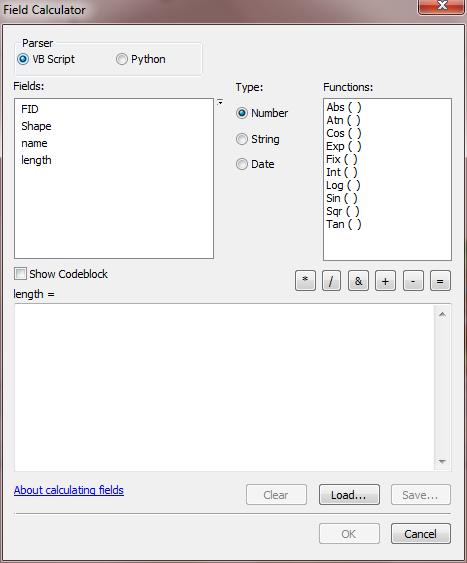 10:53
Ismétlés – főbb eszköztárak, modulok
általános célú arcpy-függvények és -tulajdonságok
arcpy.mapping
arcpy.analysis
arcpy.management
elemkiválasztás attribútumadatok alapján: arcpy.management.SelectLayerByAttribute()
elemkiválasztás geometriai kapcsolat alapján: arcpy.management.SelectLayerByLocation()
véletlen pontok létrehozása: arcpy.management.CreateRandomPoints()
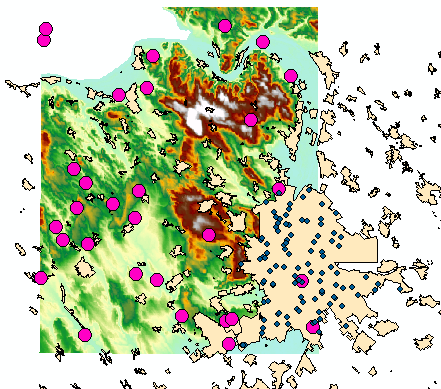 10:53
Ismétlés – elemkiválasztás
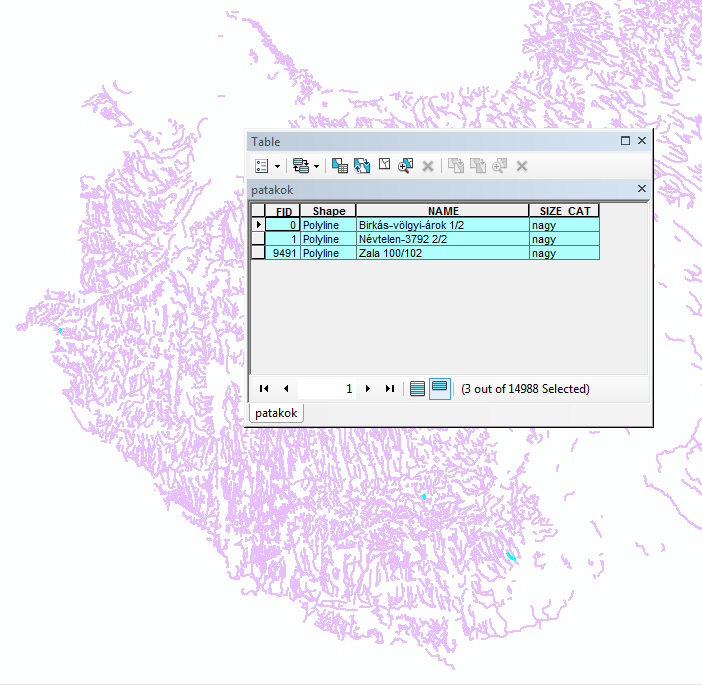 DEMO 1
néhány patak kiválasztása
kiválasztottak száma
kiválasztás megszüntetése

"\"NAME\" = 'Zala 100/102' OR \"FID\" < 2"
10:53
Szövegen belüli idézőjelek problémája
Pythonban szöveget aposztróf vagy idézőjel határol
a szöveg tartalmazhat aposztrófot vagy idézőjelet
egyszerű esetek
"ez itt egy aposztróf -> ' "
'szerinte az SQL "szép" nyelv'
összetett esetek
'ez itt egy aposztróf -> \' '
"szerinte az SQL \"szép\" nyelv"
escape character: \
néha elkerülhető, néha nem
az SQL-lekérdezésekben tipikusan nem
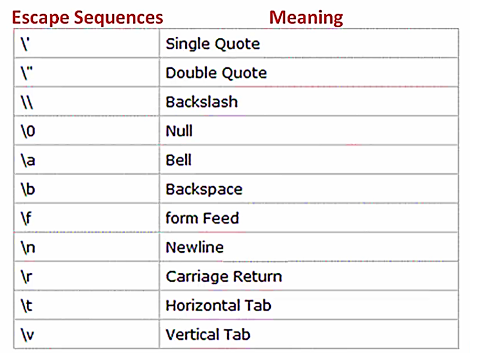 10:53
Szövegen belüli idézőjelek problémája
hármas idézőjel
Pythonban a többsoros szöveget határolja
de persze egy sort is tartalmazhat
előnye: idézőjeleket és aposztrófokat automatikusan ellátja escape characterrel, ha szükséges

""""NAME" = 'Zala 100/102' OR "FID" < 2"""


DEMO 2
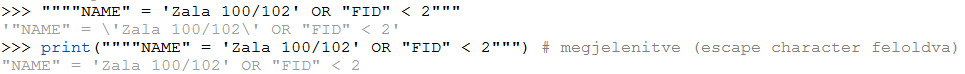 10:53
Szöveg behelyettesítése
minden szövegen meghívható a .format() metódus
a paramétereit (melyek szintén szövegek) behelyettesíti a szöveg megjelölt helyeire
jelölés:{}
sorban halad (elsőt az első helyre, másodikat a másodikra stb.)

"Beszurok valami szoveget ide: {}. Meg ide is: {}.".format("egy", "ketto")
"{} = {}".format('"mezonev"', "'mezoertek'")

DEMO 3
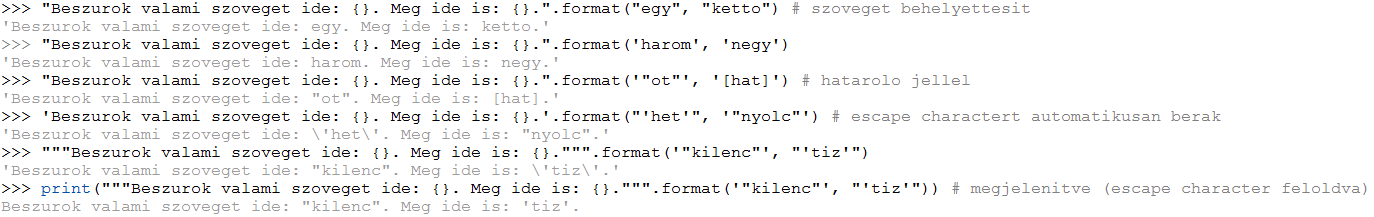 10:53
Szöveg behelyettesítése
rakjunk össze keresőkifejezést szövegbehelyettesítéssel!
DEMO 4
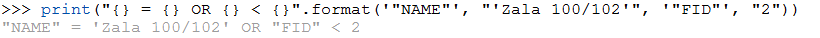 10:53
1. feladat – elemkiválasztás és szövegbehelyettesítés
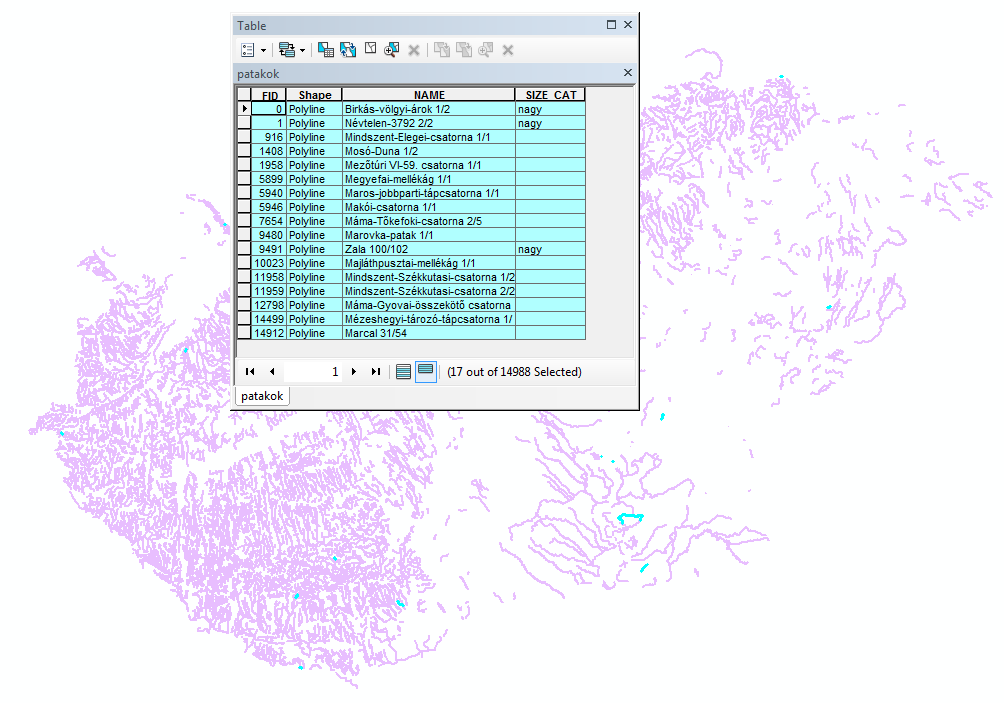 a patakok már kiválasztott elemein túl válaszd ki még azokat, amelyek
neve (NAME mező) nagy M betűvel kezdődik
és méretkategóriája (SIZE_CAT mező) ismeretlen (vagyis egy darab szóköz)
a keresőkifejezés kialakításához az SQL-kulcsszavak és műveleti jelek kivételével mindent (4 paraméter) a .format() metódussal helyettesíts be
10:53
SQL-kifejezés elemeinek körülhatárolása
számok idézőjel nélkül, szövegek aposztrófok között
mezőnevek?
10:53
SQL-kifejezés elemeinek körülhatárolása
számok idézőjel nélkül, szövegek aposztrófok között
mezőnevek: káosz…
shp (shape file): idézőjelek között vagy csak mezőnév
mdb (personal geodatabase): szögletes zárójelek között vagy csak mezőnév
gdb (file geodatabase): idézőjelek között vagy csak mezőnév
ArcSDE (enterprise geodatabase): csak mezőnév
a csak mezőnév mindenütt működik
ha a mezőnév nem tartalmaz semmi extraságot (pl. szóközt)
10:53
SQL-kifejezés elemeinek körülhatárolása
számok idézőjel nélkül, szövegek aposztrófok között
mezőnevek: káosz…
shp (shape file): idézőjelek között vagy csak mezőnév
mdb (personal geodatabase): szögletes zárójelek között vagy csak mezőnév
gdb (file geodatabase): idézőjelek között vagy csak mezőnév
ArcSDE (enterprise geodatabase): csak mezőnév
a csak mezőnév mindenütt működik
ha a mezőnév nem tartalmaz semmi extraságot (pl. szóközt)
idézőjelekkel az mdb-beli kiválasztás is lefut
vagyis validálható, nem dob hibát
csak éppen nem választ ki semmit
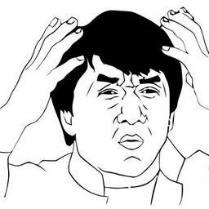 10:53
SQL-kifejezés elemeinek körülhatárolása
shp	mdb	gdb
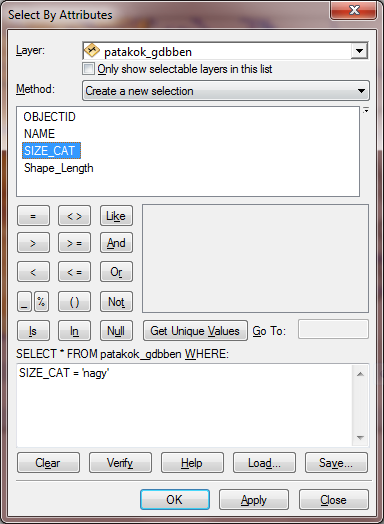 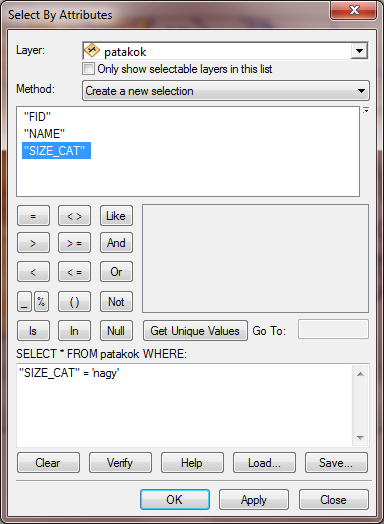 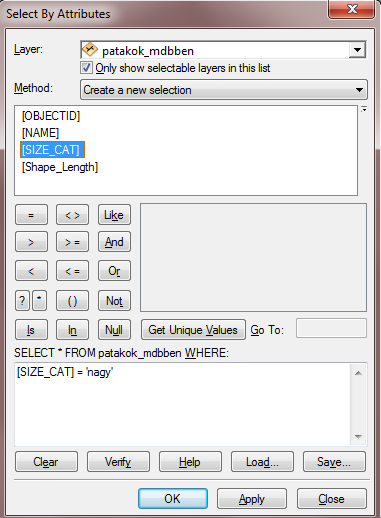 10:53
SQL-kifejezés elemeinek körülhatárolása
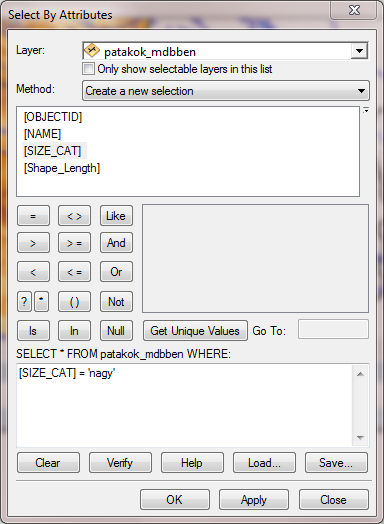 jó tudni:
nem csak a mezőnevek körülhatárolása változik
hanem pl. a LIKE után a hiányzó karakterek jele is
_  ?
%  *
de evvel most nem foglalkozunk
10:53
Geoadatbázis (.mdb, .gdb) létrehozása
arcpy.management.CreateFileGDB(out_folder_path, out_name)
üres gdb-t hoz létre
arcpy.management.CreatePersonalGDB(out_folder_path, out_name)
üres mdb-t hoz létre

többrétegű formátumok
később tudunk bele rétegeket pakolni
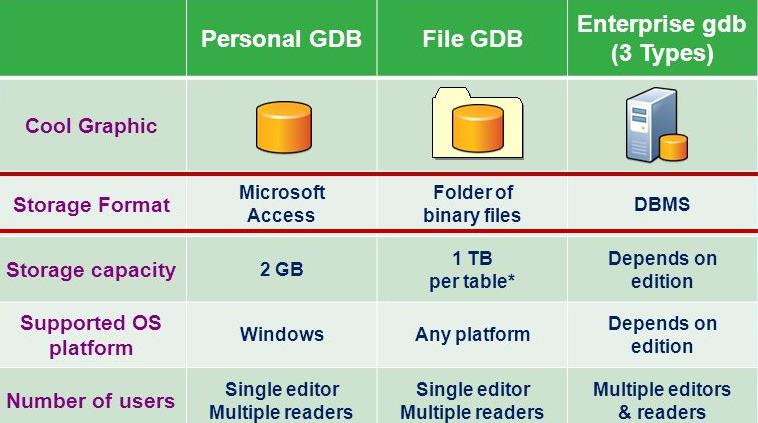 10:53
Shape file-ból geoadatbázis-réteg készítése
arcpy.conversion.FeatureClassToFeatureClass(in_features, out_path, out_name)
lehet vele shp, mdb-réteg és gdb-réteg között oda vissza átalakítani
most az shp  mdb-réteg és shp  gdb-réteg irányokat próbáljuk ki
eredmény automatikusan a tartalomjegyzékhez adódik
de csak interaktív módban
pl. szkripten belül, vagy ArcMapen kívülről hívva nem
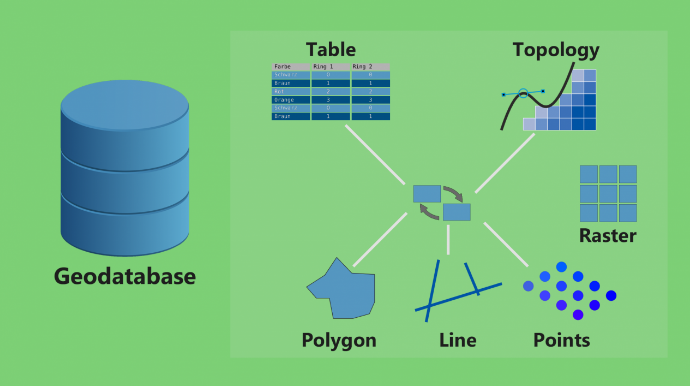 10:53
Ismétlés – tartalomjegyzékhez adás
arcpy.management.MakeFeatureLayer(in_features, out_layer)
shp/mdb-réteg/gdb-réteget a tartalomjegyzékhez (rétegkezelőhöz) ad
vagyis ideiglenes vektorréteget hoz létre
amit később más eszközök tudnak használni
interaktív módban ritkán használjuk (mert egyszerűbb behúzni ArcCatalogból)

DEMO 5
új mdb és gdb
shp  mdb-réteg és shp  gdb-réteg
ideiglenes vektorréteg létrehozása
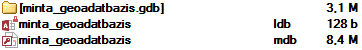 10:53
SQL-kifejezés elemeinek körülhatárolása
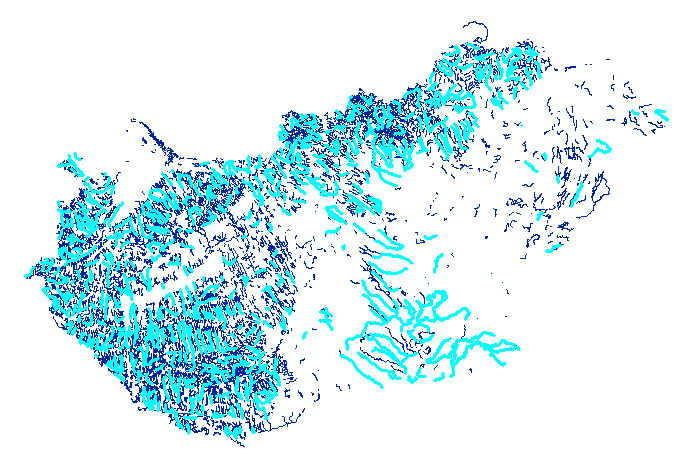 DEMO 6
gdb-réteg: "mezőnév" – jó
mdb-réteg: "mezőnév" – nem jó
mdb-réteg: [mezőnév] – jó
10:53
Mezőnév automatikus körbehatárolása
arcpy.AddFieldDelimiters(datasource, field)
az első paramétere alapján meghatározza a fájltípust
és hogy az milyen mezőnév-körbehatárolást követel meg
a második paraméterét (mezőnevet) körbehatárolja
visszatérési értéke egy, a keresőkifejezésbe már könnyen behelyettesíthető szöveg
10:53
Mezőnév automatikus körbehatárolása
az első paraméter ne a tartalomjegyzékbeli rétegre mutasson!
akkor nem működik jól  mindenképp idézőjelekkel határolja körbe…
elvileg fájlra vagy azon belüli rétegre kell hivatkozni
de igazából se a fájlnak, se a mezőnek nem kell léteznie

print(arcpy.AddFieldDelimiters("valami.mdb", "nincsilyen")) # [nincsilyen]

mire jó?
ha nem ismerjük a forrás típusát (pl. szkripteszköz bemeneti paramétere)
nem kell mindenféle elágazásokat tennünk a szkriptbe
tehát az első paraméter logikusan lehet az arcpy.GetParameterAsText() eredményét rögzítő változó
10:53
Mezőnév automatikus körbehatárolása
DEMO 7
AddFieldDelimiters() meghívása TOC-beli rétegre
AddFieldDelimiters() meghívása létező fájlon belüli rétegre
AddFieldDelimiters() meghívása létező fájlra
AddFieldDelimiters() meghívása nem létező fájlra és nem létező mezőnévre
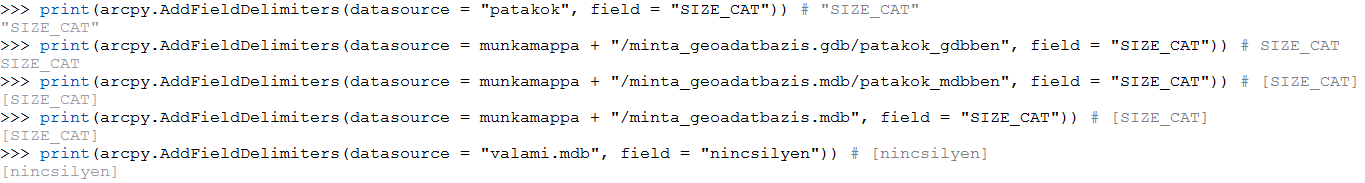 10:53
Mezőnév automatikus körbehatárolása
az AddFieldDelimiters() segítségével úgy tudunk keresőkifejezést összeállítani,
hogy az a fájltípustól függően tartalmaz idézőjelet, szögletes zárójelet vagy semmit
a mezőnevek körül
tehát dinamikus (fájltípusfüggő)
ez szkripteszközökben nagyon hasznos!

DEMO 8
10:53
2. feladat – mezőnév automatikus körbehatárolása
rögzítsd egy szövegváltozóba elérési útjával együtt a minta_geoadatbazis.mdb fájl patakok_mdbben nevű rétegét
hozz létre egy keresőkifejezést, amely egyrészt a "Duna 105/119" nevű, másrészt (vagy) a nem nagy méretkategóriájú patakokat hivatott kiválasztani
a keresőkifejezés kialakításához az SQL-kulcsszavakés műveleti jelek kivételével mindent (4 paraméter)a .format() metódussal helyettesíts be
ellenőrzésképpen jelenítsd mega keresőkifejezést
válaszd ki a patakok_mdbben vektorrétegről e patakokata változóba eltárolt keresőkifejezés segítségével
majd számold meg a kiválasztott elemeket
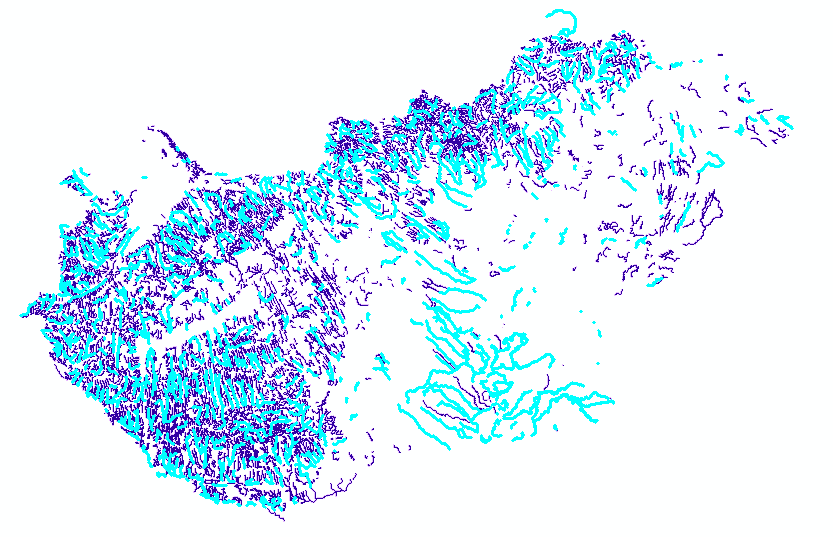 10:53
3. feladat – mezőnév automatikus körbehatárolása
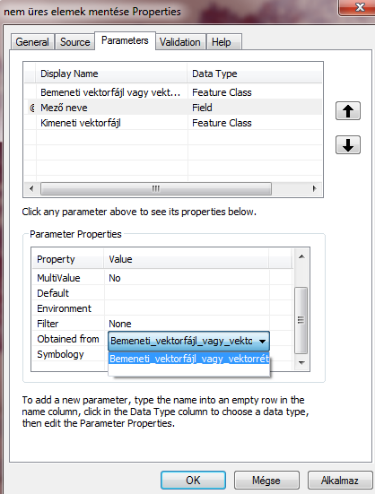 hozz létre egy új szkripteszközt, amely
a felhasználó által megadott vektor (shp/mdb/gdb)
nem üres (NULL) értékű elemeit (sorait) válogatja le
a felhasználó által megadott mező alapján
és egy felhasználó által megjelölt kimeneti fájlba rögzíti az eredményt
a mezőt leíró második paramétert az "Obtained from" tulajdonsága segítségével kösd a bemeneti fájlt/réteget leíró első paraméterhez
informatív üzenetben tájékoztasd a felhasználót futás közben
az alkalmazott keresőkifejezésről
és a kiválasztott elemek számáról (alakítsd str()-rel szöveggé)
10:53
Köszönöm a figyelmet!
kérdések?
10:53